CULTURA HEBREA
Integrantes: Oscar Vargas, Justo Pedraza, Edwin Torres, Saihaj Singh, Miguel Feijo.
Profesor: José Flores.
Curso: Ciencias Sociales.
Grado: Primer año A.
Actividad 1
a) Completa lo siguiente:
Las actividades económicas de los hebreos fueron: agricultura, cerámica y textilería.
 La sociedad hebrea fue patriarcal y esclavista.
 El principal aporte cultural de los hebreos fue su monoteísmo, su religión, los Diez Mandamientos y el antiguo Testamento.
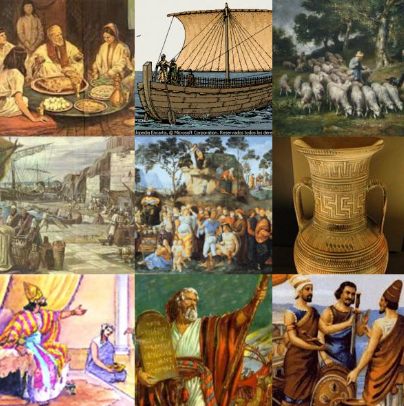 b) Indica la importancia de los siguientes personajes hebreos:

1. Abraham: fue el primer más celebre patriarca, que llevó a su Pueblo Canaán, tuvo un pacto con Dios creador y se consideraron “ el pueblo elegido” .

2. Moisés: último patriarca, que inicio el Éxodo Hebreo de Egipto y cruzo el mar Rojo.

3. David: fue el Rey que reino el gigante Goliat y el verdadero fundador de la monarquia en Israel, Unificando a las doce tribus y estableciendo la Capital de Jerusalén. Fue autor de los “ Salmos”

4. Salomón: fue un notable diplomático, protector del comercio. Mandó a construir el templo de Jerusalén.
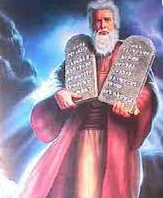 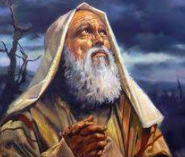 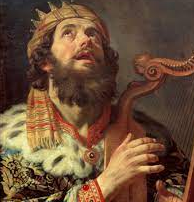 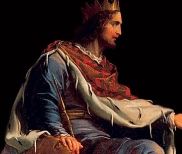 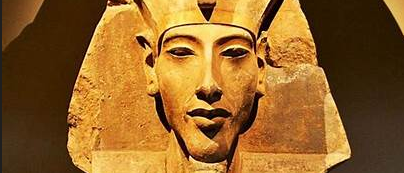 Actividad 2
1. Responde:
¿Quién era el faraón cuando se produjo el Éxodo hebreo?
 El faraón Ramsés II.

b)  ¿Quiénes eran los jueces?
 Fueron jefes militares y religiosos que se encargaron de velar por las costumbres religiosas, impartir justicia y la defensa militar contra los pueblos vecinos.

c)  ¿Quién apoyo al rey Salomón en la construcción del templo de Jerusalén?
Lo ayudó el rey Fenicio Hiram I de Tiro.
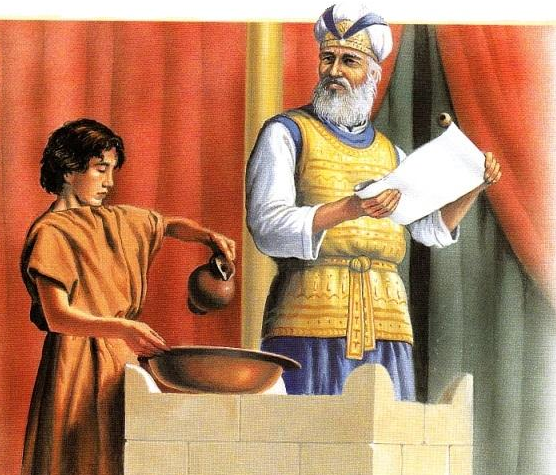 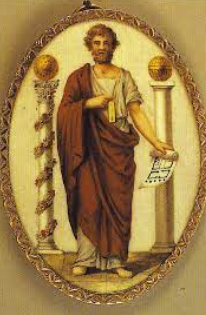 2. Explica:
a) ¿Cuál fue el objetivo de la formación del reino hebreo?
Fue unificador de tribus hebreas, bajo un gobierno para establecer una entidad política y religiosa.

b) ¿Cómo se produjo la división del reino hebreo?
Después de la muerte del rey Salomón. Las tribus del norte formaron del Reino de Israel con Samaria su capital, del sur establecieron el Reino de Judá, y Jerusalén su capital.
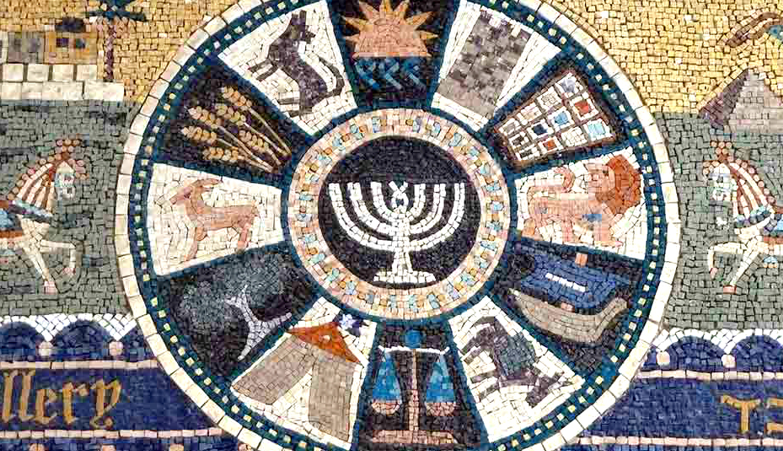 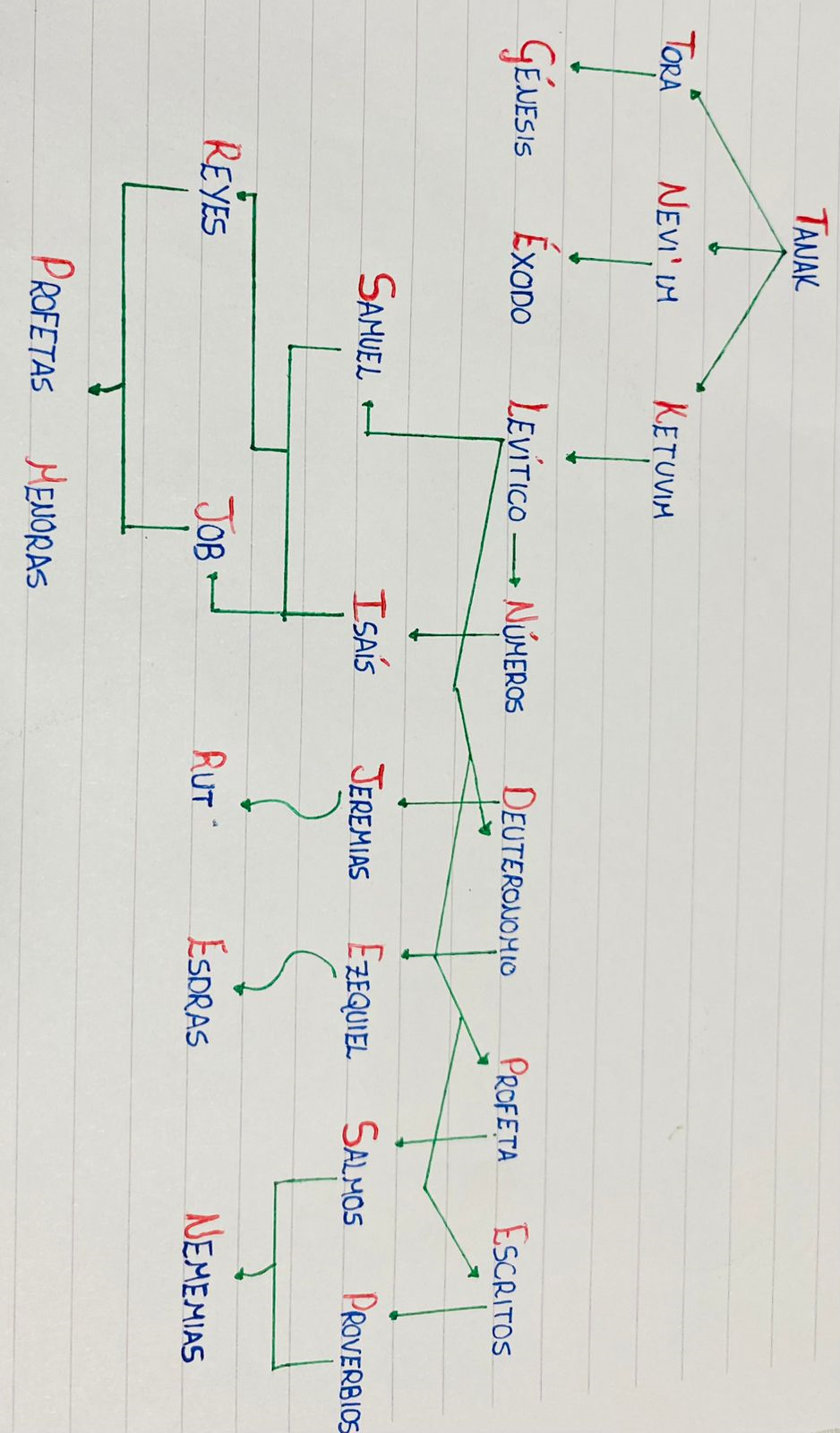 3. Elabora un mapa conceptual acerca del Tanak.
4. ¿En qué consiste el Cisma hebreo?
Separación política y religiosa de las tribus del antiguo Israel.
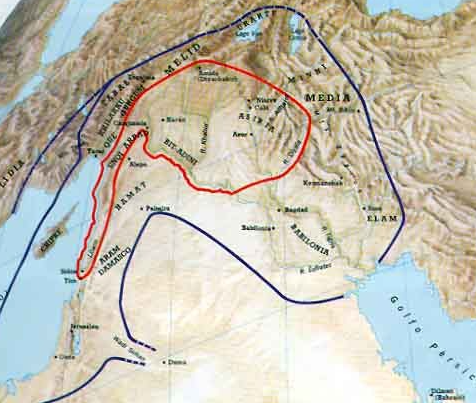 5. Lee el siguiente texto tomado del libro de Proverbios 28, 3: “El hombre pobre y
robador
de los pobres, es como lluvia torrencial que deja sin pan”, interprétalo y luego da tu
comentario al respecto
Se refiere a un ladrón que es pobre y roba a los indigentes y el texto dice "lluvia torrencial", lo dice porque es igual que un ladrón: llega de un momento y al otro te deja sin nada y se va.
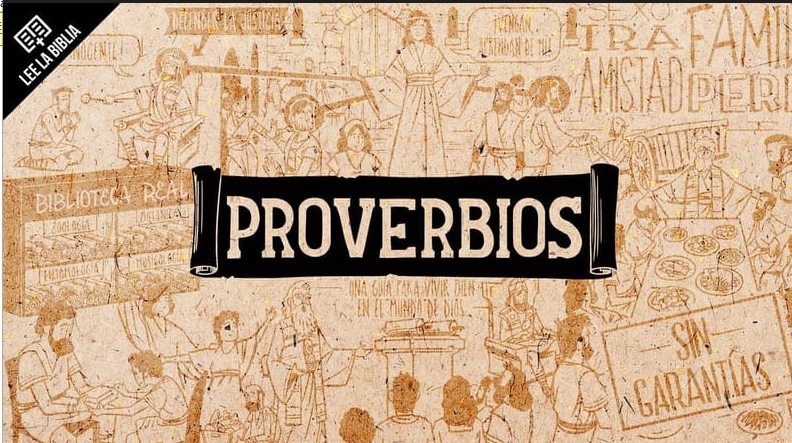 Bonus
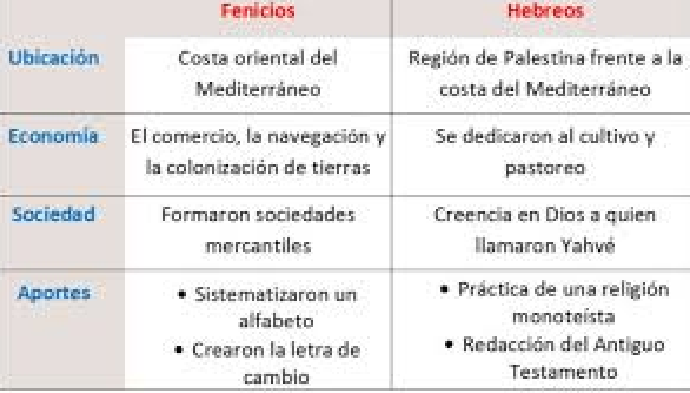 ¡GRACIAS POR SU ATENCIÓN!